Iulius
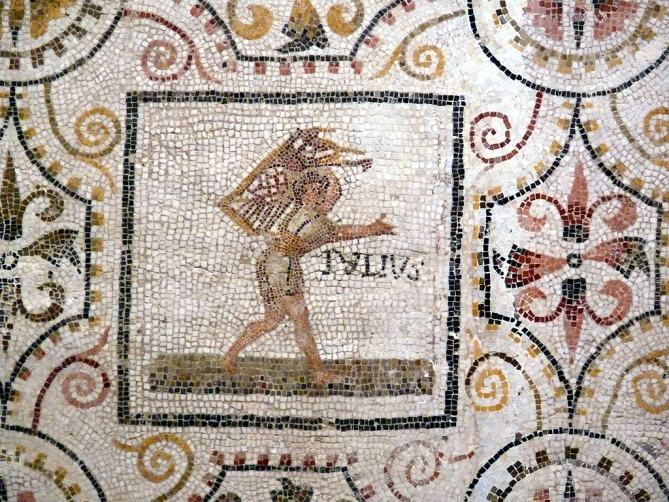 "Sousse mosaic calendar Juli" by Ad Meskens - Own work. Licensed under CC BY-SA 3.0 via Wikimedia Commons - http://commons.wikimedia.org/wiki/File:Sousse_mosaic_calendar_Juli.JPG#/media/File:Sousse_mosaic_calendar_Juli.JPG
Izvorno mu je ime Quin(c)tilis  preimenovan u čast Juliju Cezaru
5. 		NP	Poplifugia / Feriae Iovi 
6.		N 	Ludi Apollini (do 13.)
7. Nonae	N	Nonae Caprotinae	
18.		C	dies ater - religiosus; Alliensis dies
19., 21.	NP	Lucaria
23.		NP	Neptunalia
25.		NP	Furrinalia
Igre u čast Apolonu 	      (Ludi Apollinares)
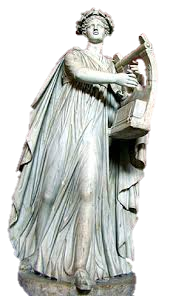 6.-13. julija 
ustanovljene u doba II. punskog rata (212.pr.Kr.) za očuvanje republike 
tek kasnije postaju godišnje
Desetorica (decemviri) žrtvuju bika i 2 koze pozlaćenih rogova te junicu Latoni 
Igre se održavaju u Cirku maksimu (barem zadnji dan)
utrke i kazališne predstave
Gledatelji nose vijence, matrone žrtvuju pomirbene žrtve, jede se pred kućom
http://www.novaroma.org/nr/Cultus_Apollinis
Kaprotinske none 	(Nonae Caprotinae)
7. julija, svetkovina plodnosti 
Posvećena je božici Iuno Caprotina ili Lanuvina
U „Kozjoj močvari” na Marsovom polju žene glume borbu s ropkinjama; maše se bakljama
Trgaju se grane divlje smokve, a nakon gozbe pod njom, njen sok se prinosi 
Konzuli žrtvuju, vjerojatno kozu 
Jedna djevojka u Lanuviju svake je godine nosila hranu za zmiju u njenoj pećini
ženski podzemni kult
Neptunalije (Neptunalia)
23. julija, zaštita kanala za navodnjavanje (?)
Rimski magistrati odlaze u Ostiju, žrtvuju se bikovi i grade kolibice za zaštitu od sunca
ludi Neptunalici = igre i naumahije kraj hrama Kastora i Poluksa (zaštitnici pomoraca) 
Legenda o izdizanju albanskog jezera (Lacus Albanus, u vulkanskom krateru) => skrenuli ga na polja da ne otekne u more 
inače bi izgubili u ratu od Vejana
Na taj datum počinje doba pasjih vrućina 
 zvijezda Velikog Psa – Sirius 
“Tko se tada rodi, neće umrijeti u moru” (Ciceron)
Apolon
Apollō
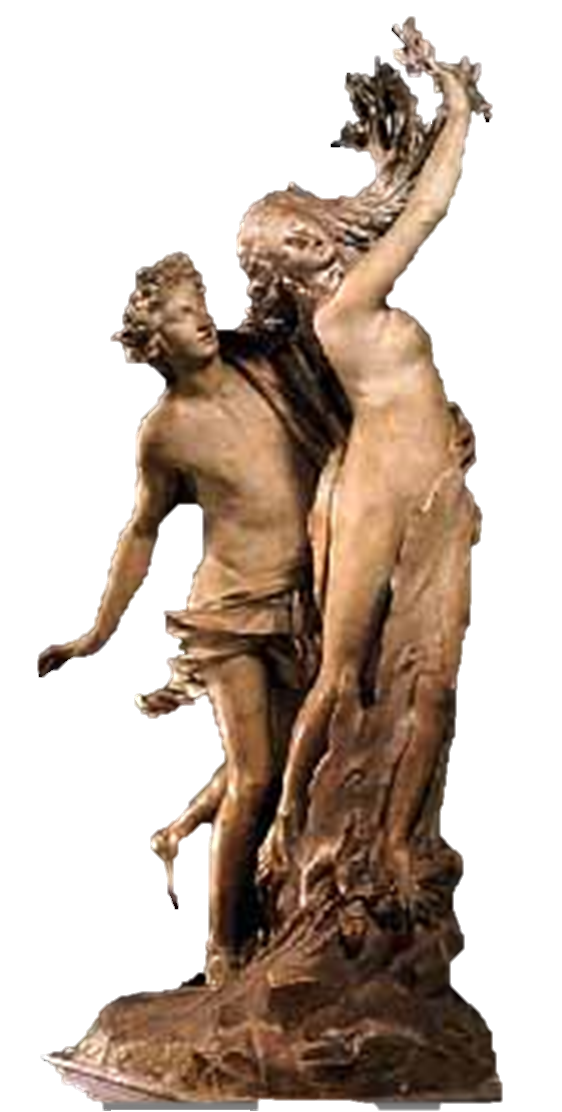 G.L. Bernini: Apolon i Dafne
Jedini bog preuzet s grč. imenom
Sin Jupitera i Latone, blizanac Dijane
Bog: 
liječništva (i kuge: Pean), očišćenja za sva tjelesna i duševna okaljanja 
proroštva; zaštitnik kolonizacije
muške ljepote 
glazbe i umjetnosti (vođa Muza) 
svjetla (sunca: Feb – Phoebus)
Zaštitni su mu znak luk i strijela te lira
Sveta mu je biljka lovor (Dafne), a životinja gavran
Nadimci
Culicarius = koji tjera mušice 
Medicus = liječnik
Averruncus = koji odvraća zlo
Caelispex = koji gleda nebo (ili Celij)
Prema svetištima: 
pit(ij)ski (Delfi) 
delski 
likijski (možda znači “vučji” 
	ili “svjetlosni”)
Smintej = ubojica miševa
Loksija = “onaj koji šepa / 
	govori tajnovito?”
Podrijetlo Apolona je bliskoistočno (naklonost Troji) 
U Grčkoj vrlo važan; u mik. doba samo Pean
U Rim je uvezen iz Grčke u vrijeme Tarkvinija Oholog (najkasnije 496.pr.Kr.) zajedno sa sibilinskim knjigama 
kao liječnik i prorok 
August ga je posebno štovao kao boga Julijevaca 
posvetio mu dio ratnog plijena 
sagradio novi hram 
osnovao mu igre u Akciju svake pete godine 
posvetio Stoljetne igre njemu i Dijani
Svetišta
Proročište u Delfima – Pitijski Apolon
Segesta na Siciliji
433.g.pr.Kr. posvećen mu je hram u doba kuge, možda kraj Kapenskih vrata na Marsovom polju
Nalazi se pokraj Beloninog, a štuje se i kao Medicus
Posveta se slavi 23. septembra
Na Palatinu 
posvetio ga August 9. oktobra 28.g.pr.Kr. na mjestu gdje je udarila munja 
u njega prenio sibilinske knjige
Svetište Sunca – u samom Cirku maksimu
Usporednice
Ind. Rudra – divlji bog bolesti i liječenja 
luk i strijele; sveta mu je životinja štakor, na kojem mu jaši i sin Gaņeśa
Keltski Grannus 
bog liječenja i ljekovitih izvora te sunca 
       te ponekad Lug 
sunce?, sličniji Hermesu
Ubijanje zmaja – slav. Perun i Veles; ind. Indra i Vŗtra
Etr. Ap(u)lu 
Egipatski Horus – bog sunca sa sokolovom glavom
Proročišta u Grčkoj
Delfi – Apolon, Pitija, središte zemlje (omphalos)
Dodona – Zeus
Epidaur – Asklepije (zapravo lječilište)
Proricanje
Mantikē – od boga nadahnuto proricanje 
iz snova ili ekstaze – ekstasis; na samrti
Kasandra, Tiresija, Kalhant, Pitija
Proricanje pomoću znakova (sēmeia): 
čuda
atmosferske prilike (oluja, grom) 
iznenađenja (susreti, zvuci - kihanje) 	
životinje (ponašanje živih, utroba mrtvih)

	*Ako žrtva nije povoljna, može se ponoviti dok ne bude
Auguri
Izvorna rimska (ili italska/etruščanska) vještina (osnutak Rima), ptice šalje Jupiter
Motre ptice i određuju sveti prostor (templum) za promatranje 
Tumače:
znamenja s neba (različito za razl. ptice) 
iz ponašanja ptica 
kasnije i sva čuda 
- o njima ovise državni poslovi
U početku 3, u doba Cezara 16 (doživotni)
Postoje privatni auguri, obično Marsi i Sabini
Promatranje mora vršiti svaki magistrat s imperijem=> svaki patricij zna osnove
Haruspici
Etruščani 
60 ih je u udruženju 
Gataju iz utrobe žrtvene životinje te iz znamenja (potresa, npr.)
Jetra iz Piacenze
Carole Raddato; Entrance to the Cave of the Sibyl, Cumae (https://www.flickr.com/photos/carolemage/8138836411)
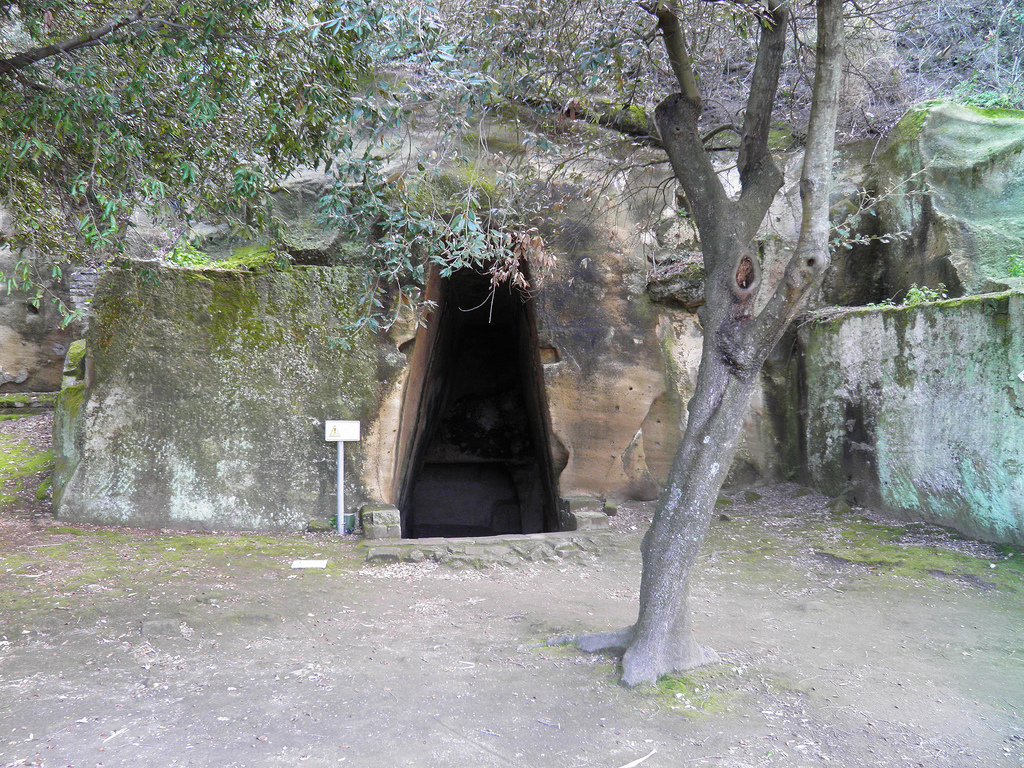 Kumska Sibila
U pećini blizu grada Kume, 
   Napuljski zaljev
Ime službe, ne osobe 
jedna od mnogih
Sacerdotes Sybillini – sibilinski svećenici (2 – 15) 
Za tumačenje Sibilinih knjiga koje se čuvaju u Jupiterovom hramu na Kapitoliju
Knjige je 405.g.A.D. spalio Stilihon
Proročanstva piše na hrastovim listovima, vodi Eneju u podzemlje
Apolon joj uslišio želju da poživi onoliko godina koliko zrnaca pijeska može primiti u ruku (ali nije tražila vječnu mladost)
Praznovjerje
Vrlo rašireno među Grcima, a onda i Rimljanima 
Za Grke je magija nešto barbarsko 
tesalske je čarobnice poučavala Medeja
Za ljubavne je jade najkorisnija ptica vijoglavka (iynks) – okretanje čarobnog koluta
Za kletve treba napisati ime i kletvu na olovnu pločicu (tabella defixionis), omotati je nitima, saviti oko čavla i zakopati u zemlju
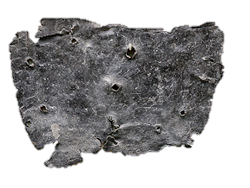 https://en.wikipedia.org/wiki/Curse_tablet#/media/File:Curse_tablet_BM_1934.11-5.1.jpg
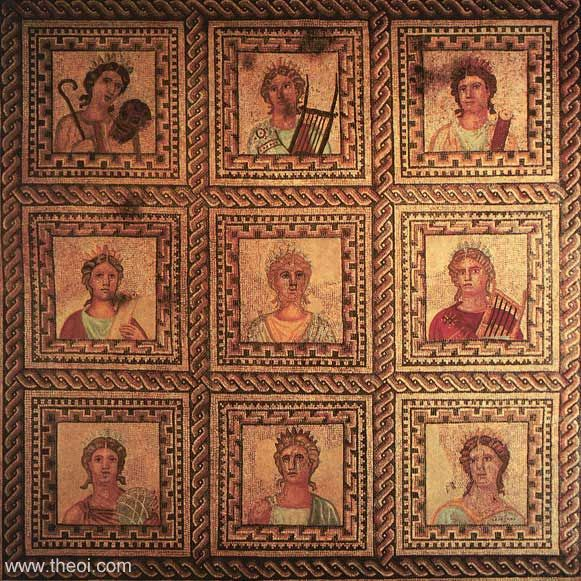 Rimske Kamene (Camenae)
Kćeri Zeusa i Mnemozine, božice umjetnosti (~muzej):
Talija – komedija
Uranija – astronomija
Melpomena – tragedija
Polihimnija – korsko pjevanje
Erato – ljubavno pjesništvo
Kaliopa – epsko pjesništvo 
Orfejeva majka
Klio – povijest
Euterpa – glazba
Terpsihora - ples
Muze
Asklepije / Eskulap
Apolonov sin s nimfom Koronidom, odgojio ga kentaur Hiron
Bog liječnik (Gorgonina krv), čak je uskrisivao mrtve zbog čega ga je Zeus ubio munjom
Kult mu je u Rim stigao iz Epidaura po nalogu sibilinskih knjiga 293.g.pr.Kr., u liku žive zmije
Imao je hram na tiberskom otoku, posvećen 1. januara
Mitovi o Apolonu
Hijacint i Zefir
Admet i Alkestida
Kasandra i Paris
Orest
Kazne: 
Piton, Marsija, Mida
Ilijada – svećenik Hris
Apolon + Kirena 
	= Aristej, polubog, zaštitnik stoke i voćaka,
        pčelarstva, izumitelj mreža za lov (Akteonov otac)
Apolon + Kreuza 
	= Ion, praotac Jonjana, kralj u Ateni
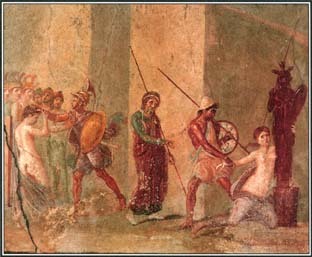 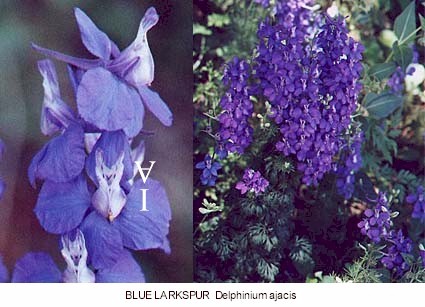 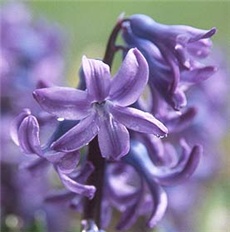